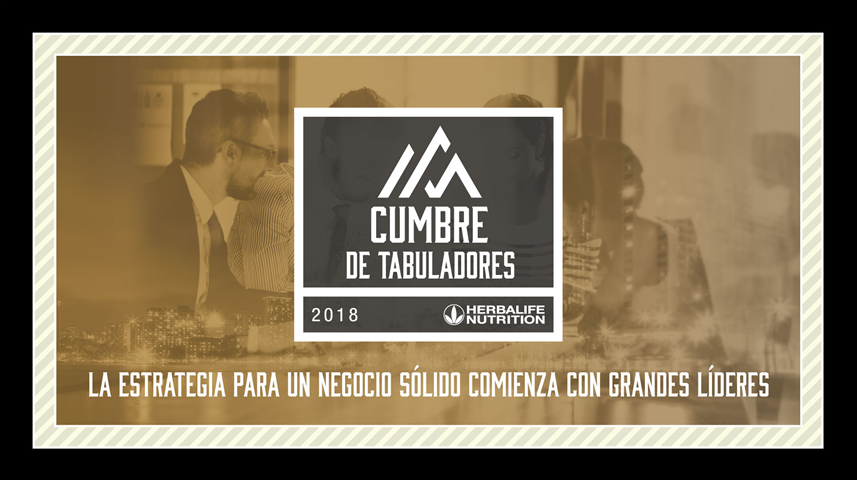 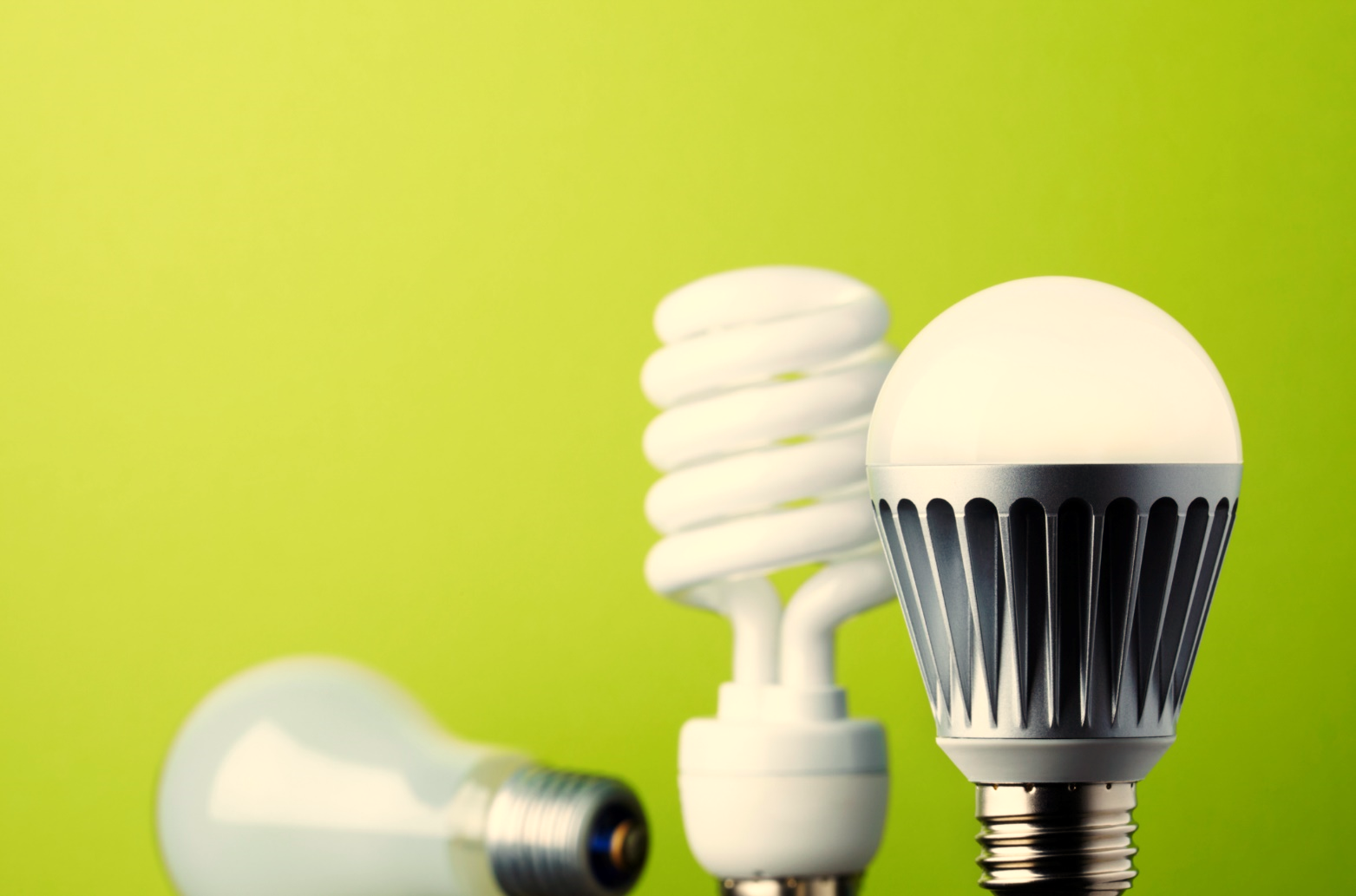 ConstruyendoEficienciaEN EL reclutamiento
Concéntrate en tu RECLUTAMIENTO personal.
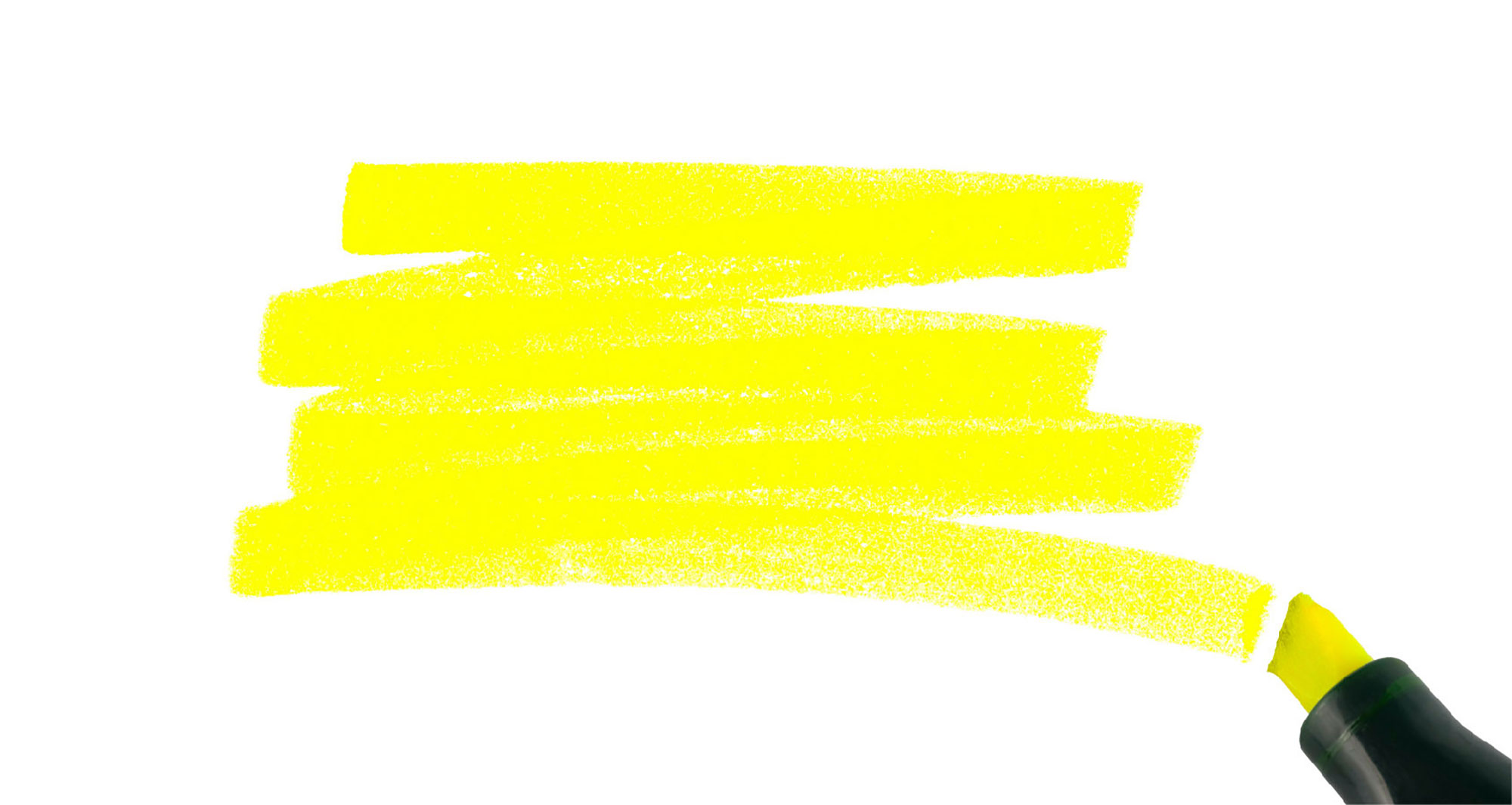 Concéntrate en tu trabajo personal.
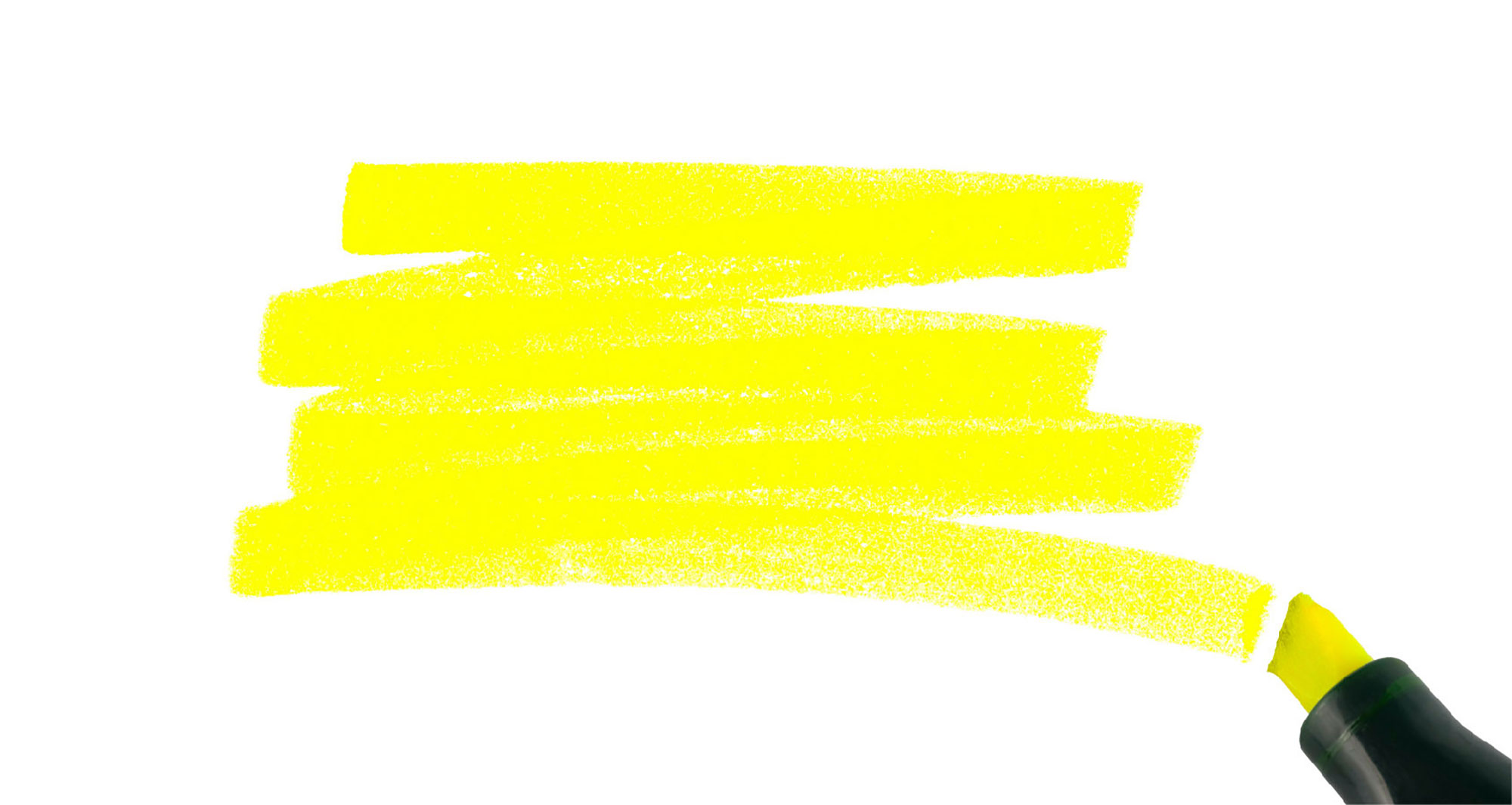 Clientes y reclutamiento de PRIMERA Línea.
Diseña tu propio sistema de convocatoria diario.
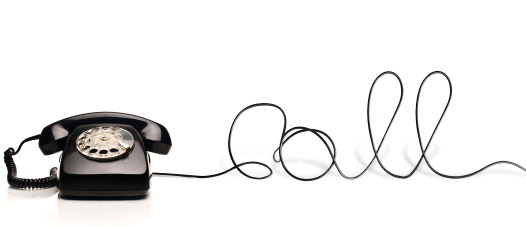 Mientras más gente, más resultados.
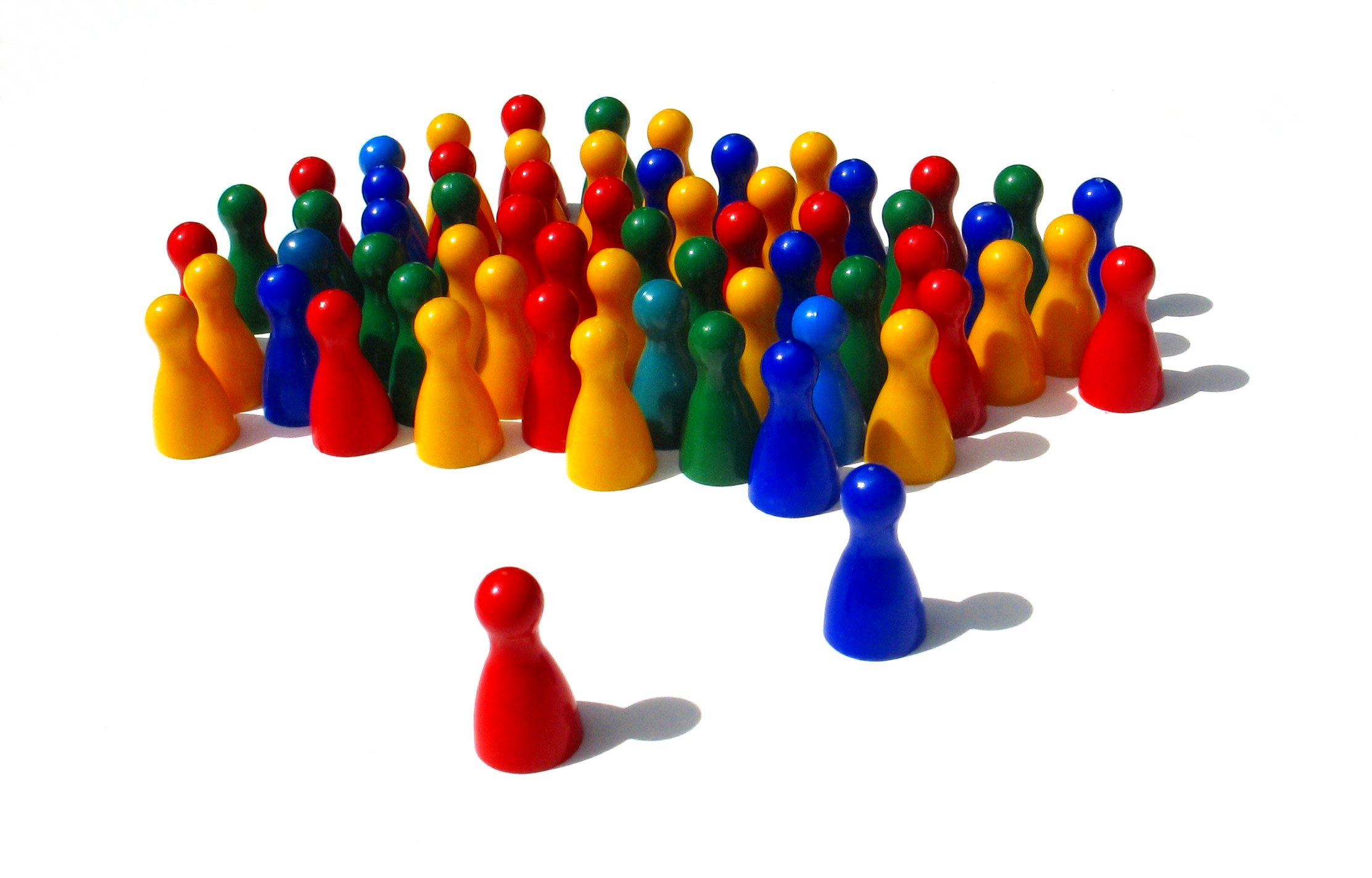 Crea una estructura de trabajo
Crea una estructura de trabajo
Participa EN un sistema; 
Virtual y Físico. 
Somos Latinos.
1
Crea una estructura de trabajo
Participa EN un sistema; 
Virtual y Físico. 
Somos Latinos.
Conoce las herramientas de reclutamiento.
1
2
Crea una estructura de trabajo
Participa en un sistema; 
Virtual y Físico. 
Somos Latinos.
Conoce las herramientas de reclutamiento.
Comprométete públicamente: participa, practica y aprende.
1
2
3
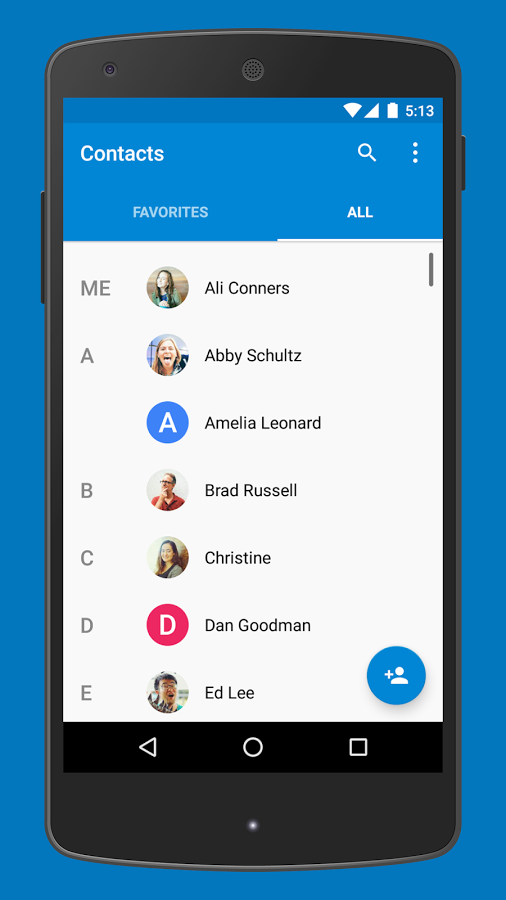 Activa y rescata tu lista de conocidos y llama de 2 a 5 cada día.
Utiliza lasRedes Sociales.
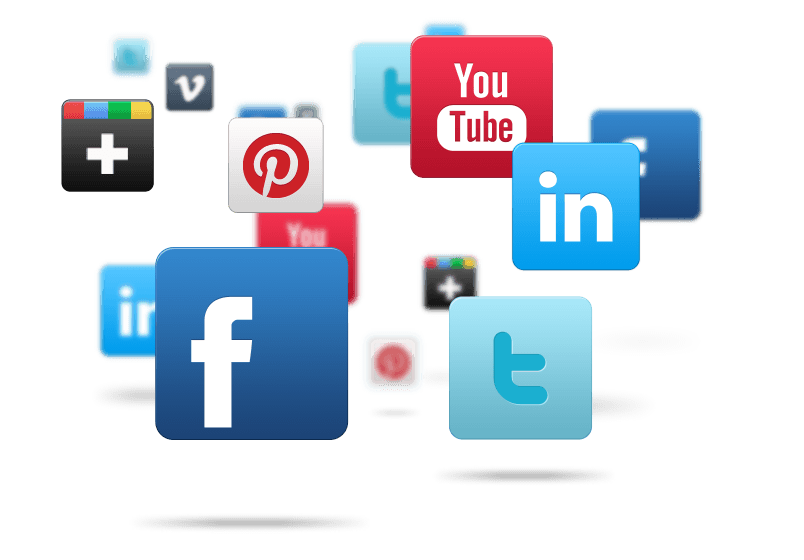 Abre tu Club o Fit Camp,o al menos participa en uno.
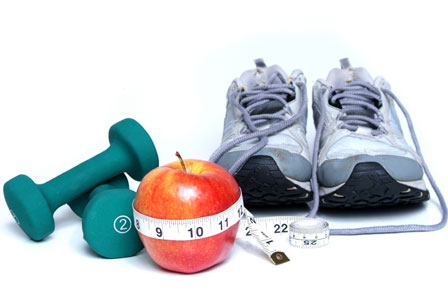 Realiza encuestas o Evaluaciones de Bienestar.
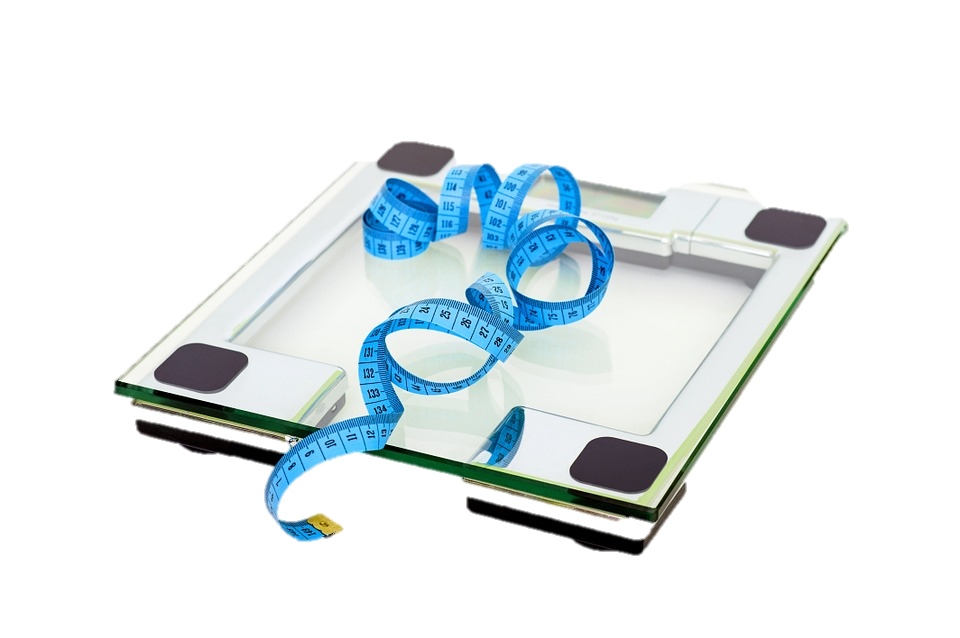 Realiza encuestas o Evaluaciones de Bienestar.
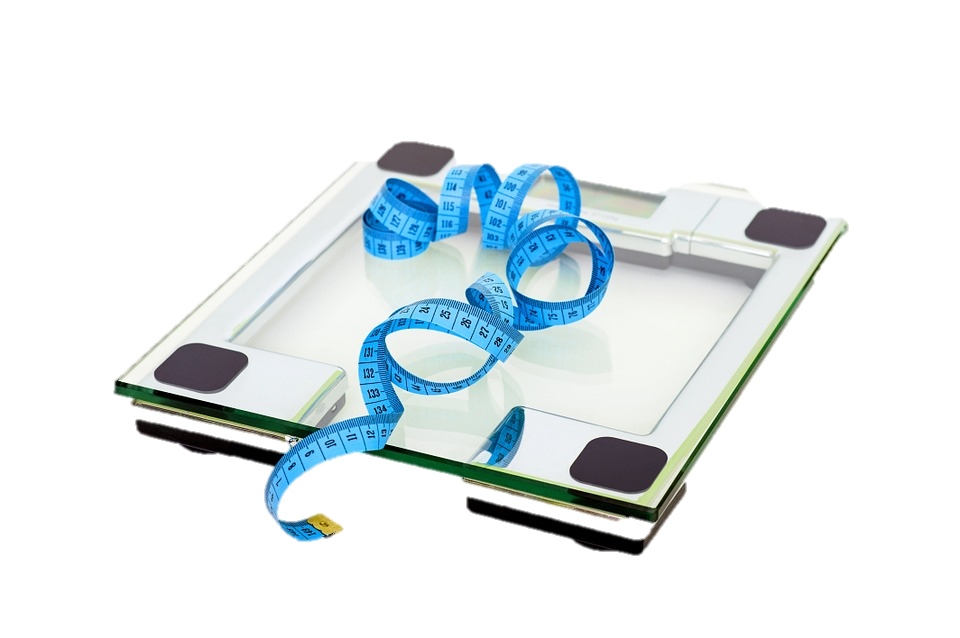 Crea o participa en actividades deportivas o al aire libre.
Las tarjetas de presentación e invitaciones siguen VIVAAAAAAAS!!
Puedes utilizarStands O MESAS DE Contacto
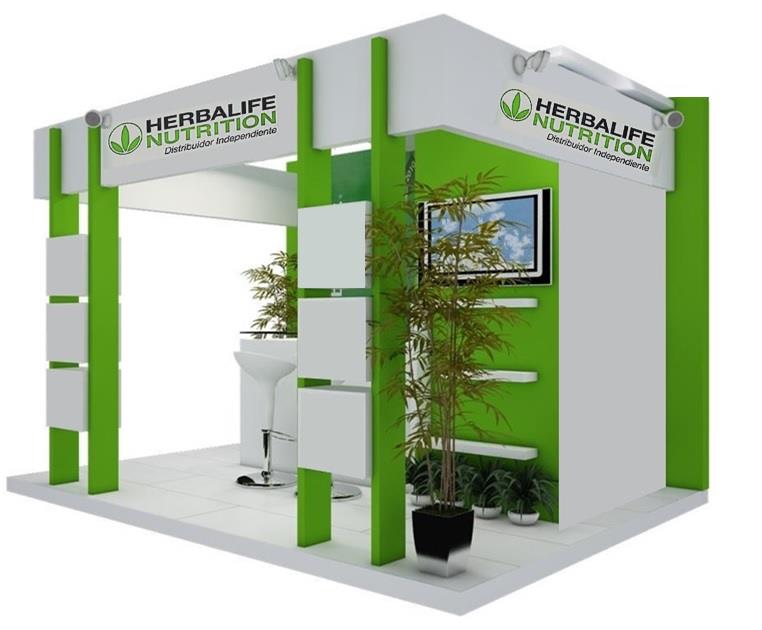 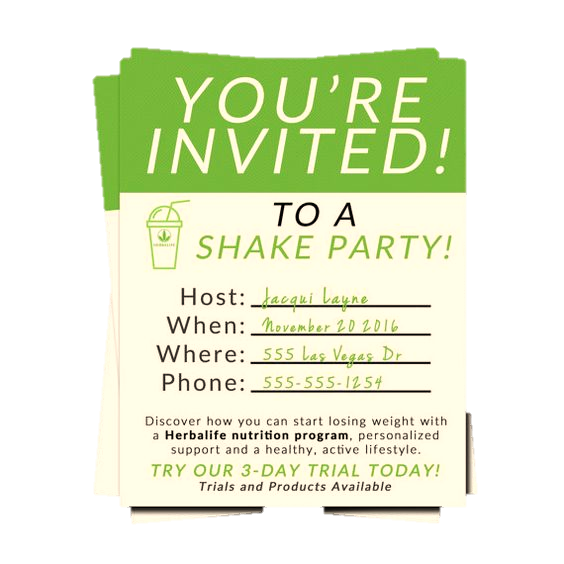 Genera convocatoria para tu próximo Spa o Facial, Home Party, Desayuno ideal. No olvides siempre preguntar:Conoces a alguien que ...
¿Cómo hacerte más eficiente?
¿Cómo hacerte más eficiente?
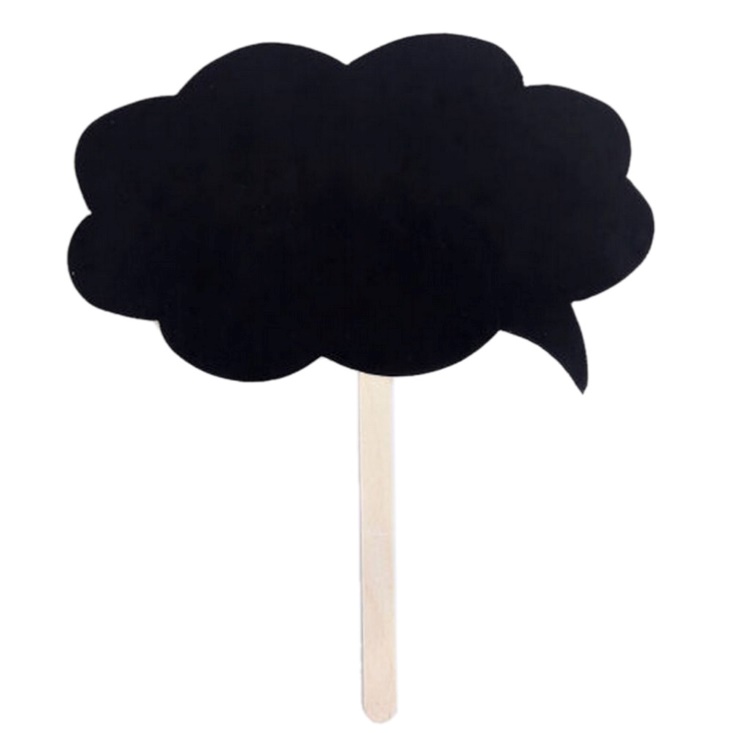 Aprende a contar tu historia.
¿Cómo hacerte más eficiente?
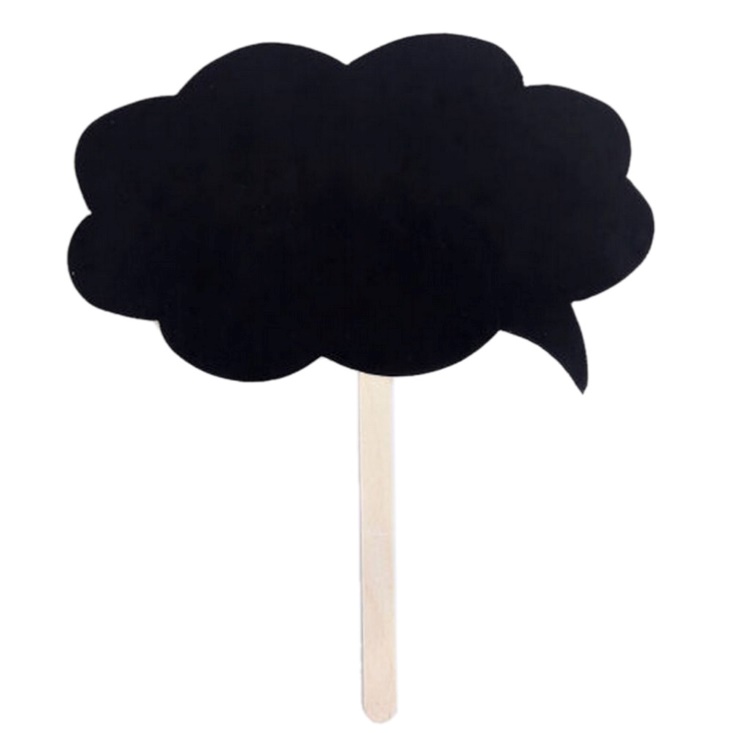 Aprende a contar tu historia.
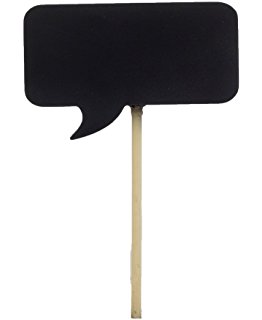 Practica la presentación del HOM.
¿Cómo hacerte más eficiente?
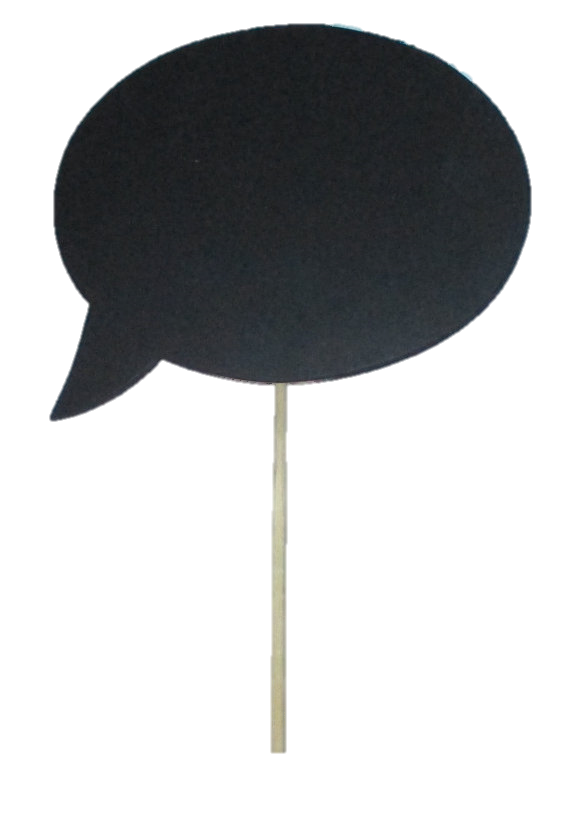 Aprende y practica cómo cerrar tus presentaciones.
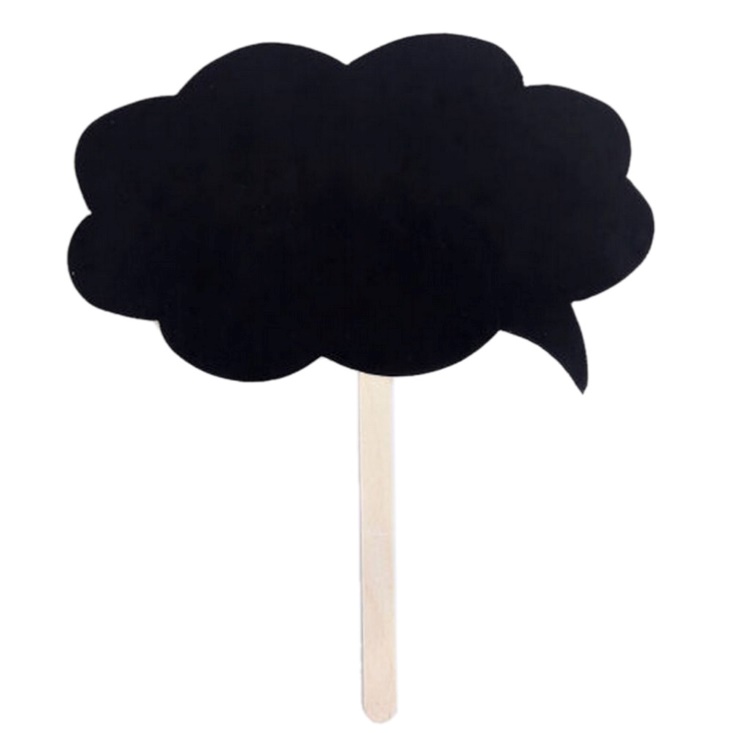 Aprende a contar tu historia.
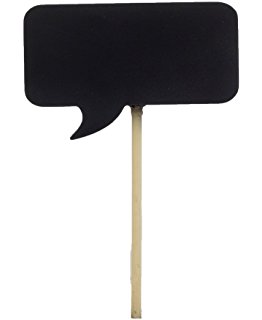 Practica la presentación del HOM.
¿Cómo hacerte más eficiente?
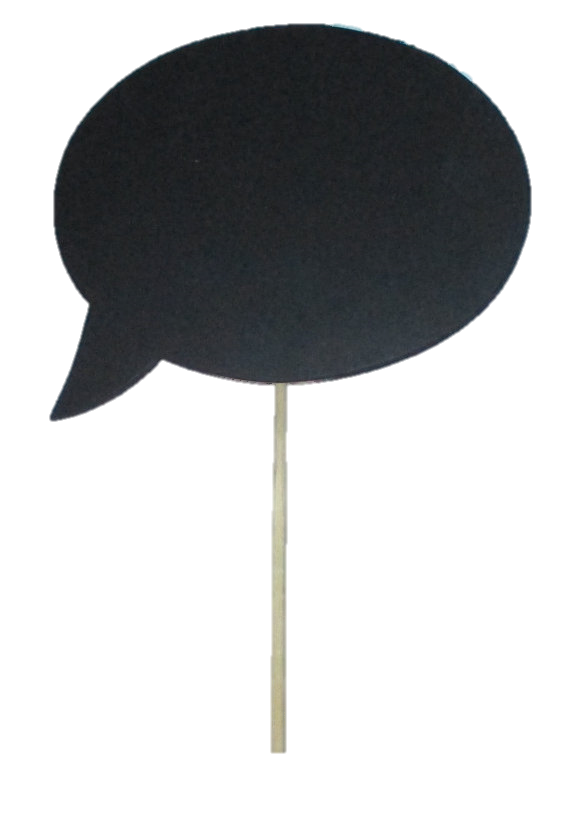 Sé ordenado. Utiliza agenda o un cuadro semanal de actividades.
¿Cómo hacerte más eficiente?
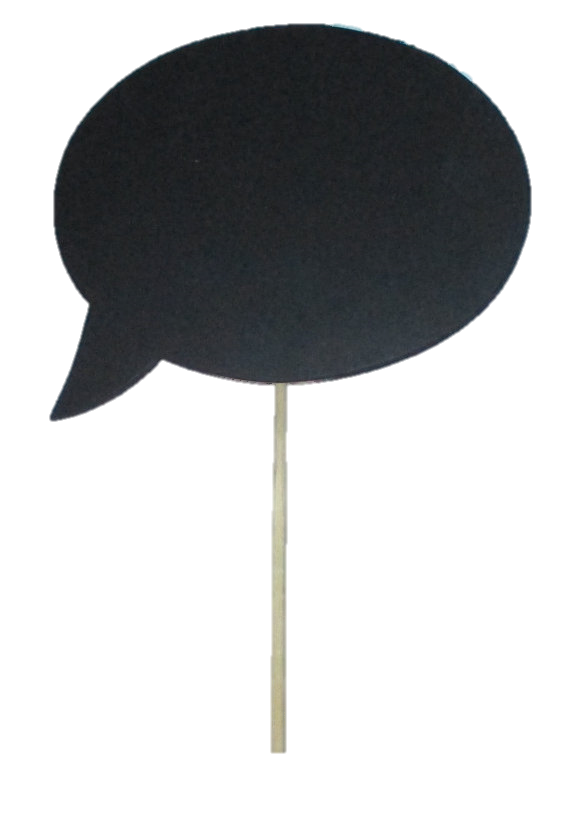 Sé ordenado. Utiliza agenda o un cuadro semanal de actividades.
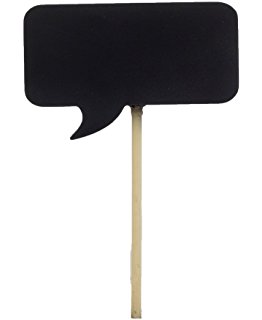 PARTICIPAR EN UN SISTEMA DE TRABAJO = BUENOS hábitos de trabajo.
¿Cómo hacerte más eficiente?
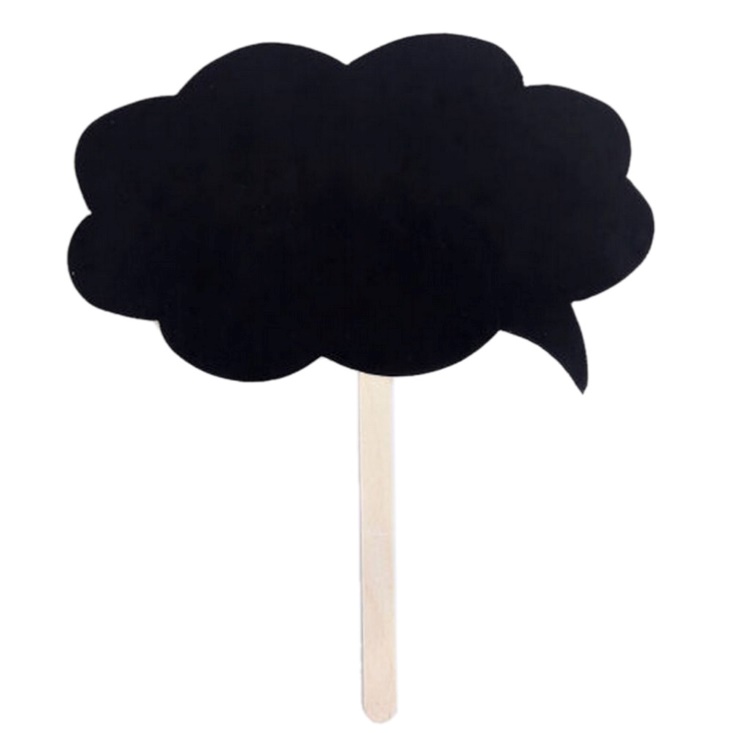 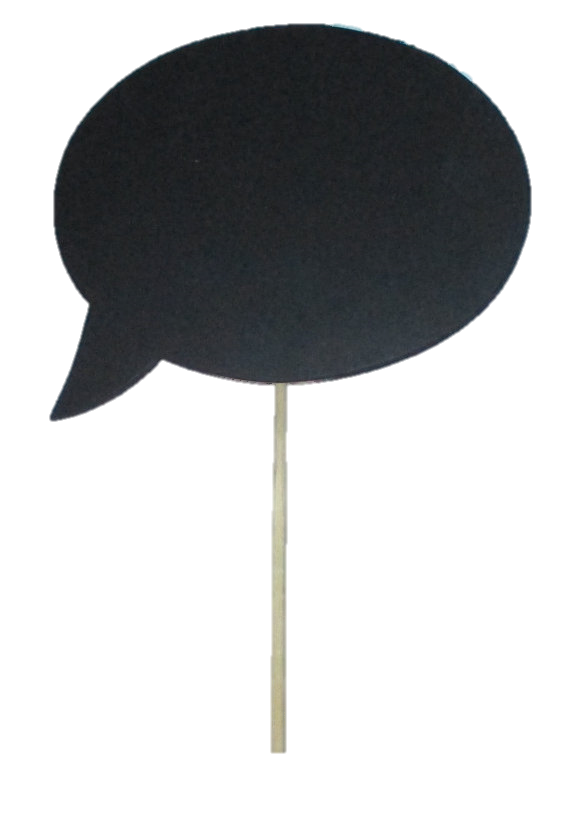 Mide tus resultados.
Sé ordenado. Utiliza agenda o un cuadro semanal de actividades.
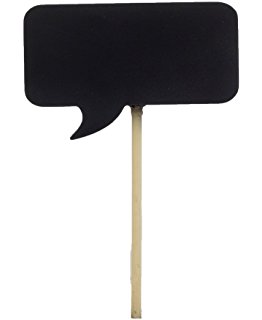 PARTICIPAR DE UN SISTEMA DE TRABAJO = BUENOS hábitos de trabajo.
Construyendo Impulso
a favor
en contra
Construyendo Impulso
a favor
en contra
Asistir al sistema de SOPORTE semanal.
Trabajar por tu Cuenta
Construyendo Impulso
a favor
en contra
Asistir al sistema de SOPORTE semanal.
Uso de todos los Métodos Diarios de Operación.
Trabajar por tu Cuenta
Practicar un solo Método Diario de Operación.
Construyendo Impulso
a favor
en contra
Asistir al sistema de SOPORTE semanal.
Uso de todos los Métodos Diarios de Operación.
Reclutamiento de primeras líneas
 + actividad de venta.
Trabajar por tu Cuenta
Practicar un solo Método Diario de Operación.
Enfocarte sólo en la venta.
Construyendo Impulso
a favor
en contra
Asistir al sistema de SOPORTE semanal.
Uso de todos los Métodos Diarios de Operación.
Reclutamiento de primeras líneas
 + actividad de venta.
Participación en entrenamientos de todos los niveles.
Trabajar por tu Cuenta
Practicar un solo Método Diario de Operación.
Enfocarte sólo en la venta. 
Dedicación exclusiva a la venta.
Construyendo Impulso
a favor
en contra
Asistir al sistema de SOPORTE semanal.
Uso de todos los Métodos Diarios de Operación.
Reclutamiento de primeras líneas
 + actividad de venta.
Participación en entrenamientos de todos los niveles.
Duplicación=Oportunidad        Mantenlo sencillo.
Trabajar por tu Cuenta
Practicar un solo Método Diario de Operación.
Enfocarte sólo en la venta. 
Dedicación exclusiva a la venta.
Sofisticación induplicable.
Construyendo Impulso
a favor
en contra
Asistir al sistema de SOPORTE semanal.
Uso de todos los Métodos Diarios de Operación.
Reclutamiento de primeras líneas
 + actividad de venta.
Participación en entrenamientos de todos los niveles.
Duplicación=Oportunidad        Mantenlo sencillo. 
Convocatoria diaria.
Trabajar por tu Cuenta
Practicar un solo Método Diario de Operación.
Enfocarte sólo en la venta. 
Dedicación exclusiva a la venta.
Sofisticación induplicable.  
Improvisación.
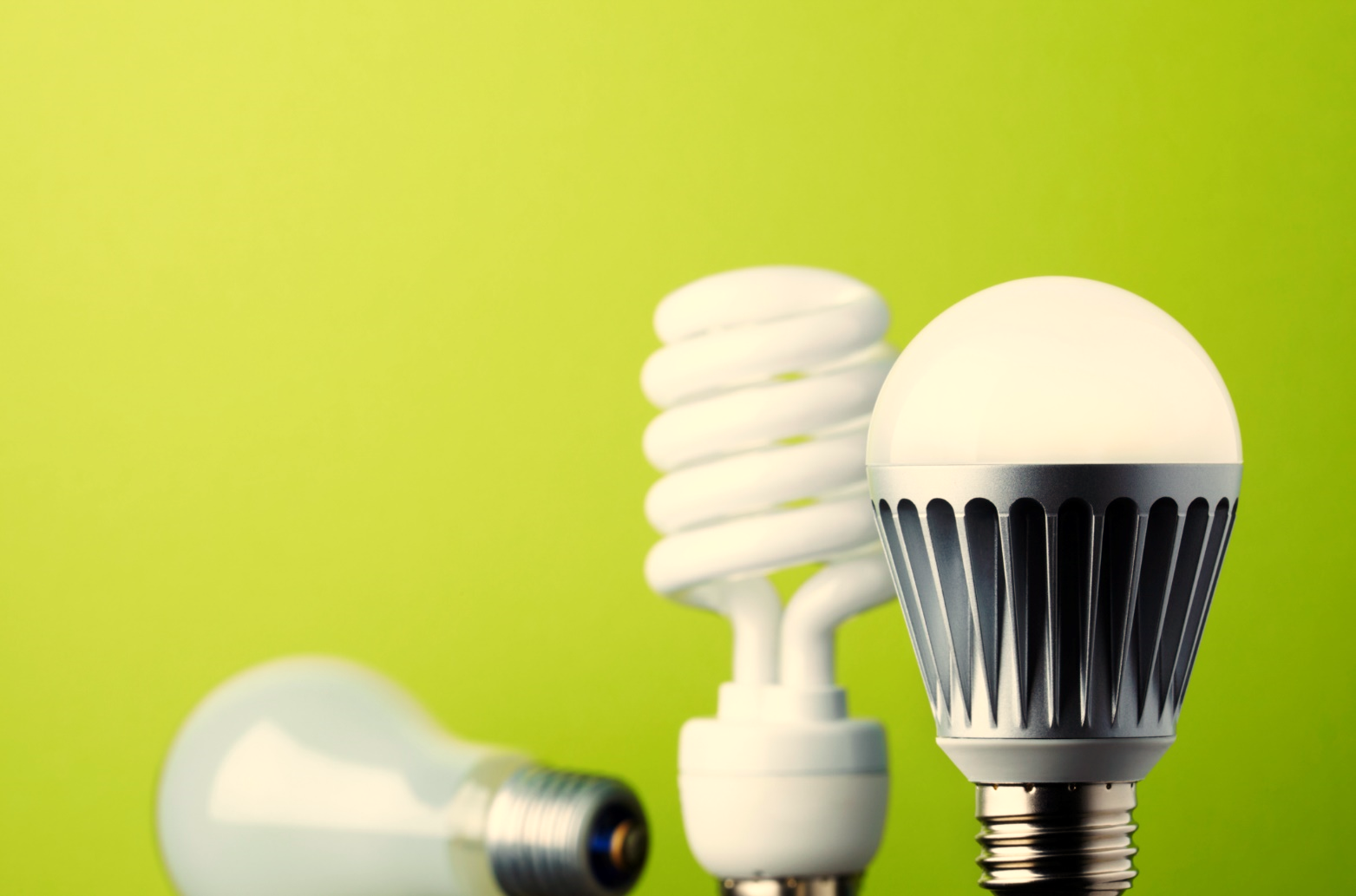 ¡Gracias!
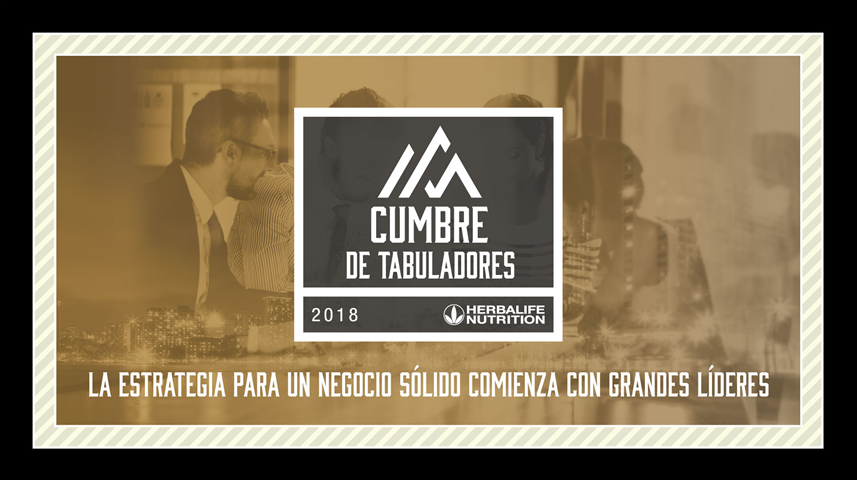